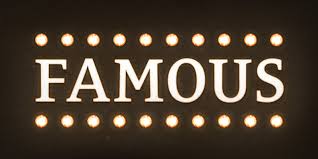 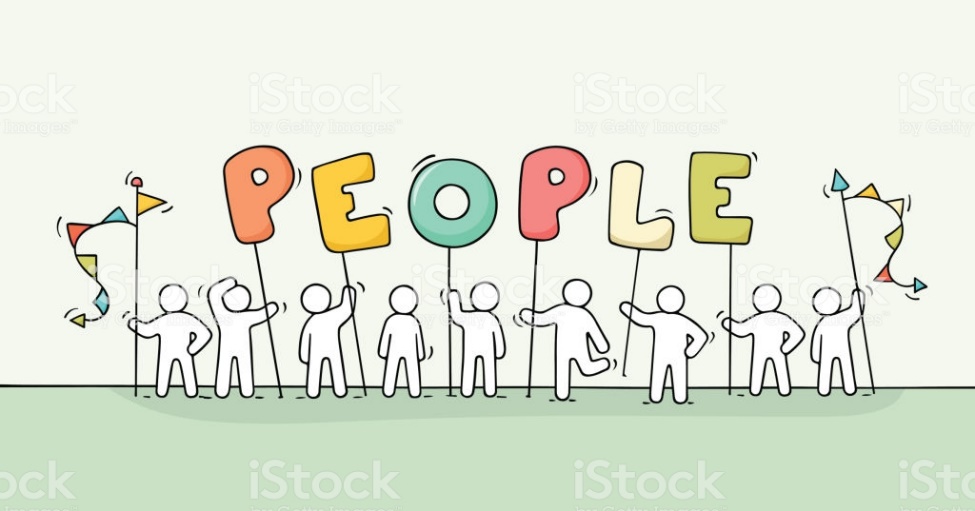 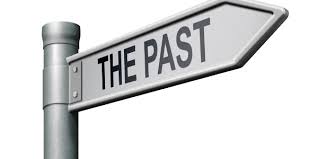 from
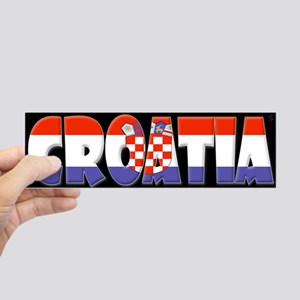 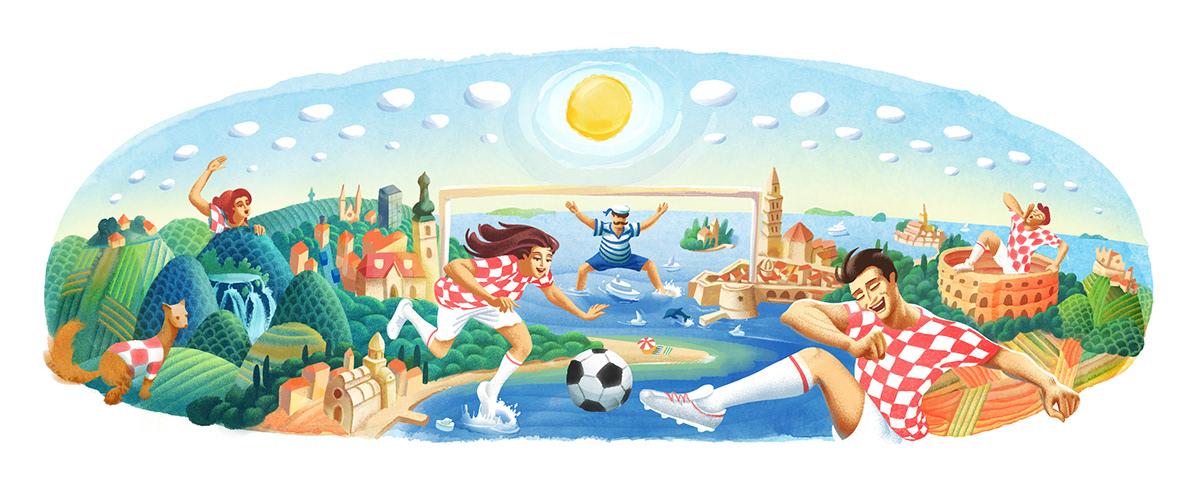 Ivana Brlić Mažuranić
She was a famous Croatian author  for children. She wrote novels and fairy tales.
Ivana was born in 1874 in Ogulin and 
      she died in 1938 in Zagreb.
She was nominated 4 times 
      for a Nobel Prise for the literature.
Ivana had 8 children.
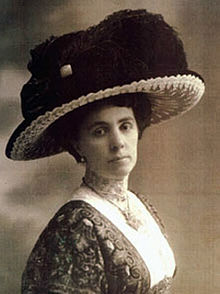 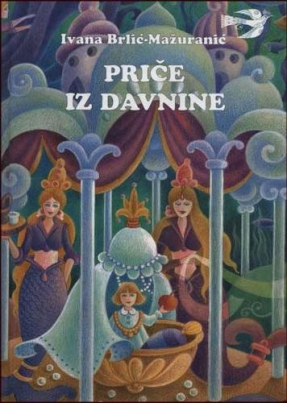 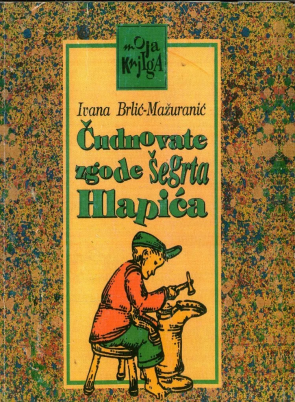 Dražen Petrović
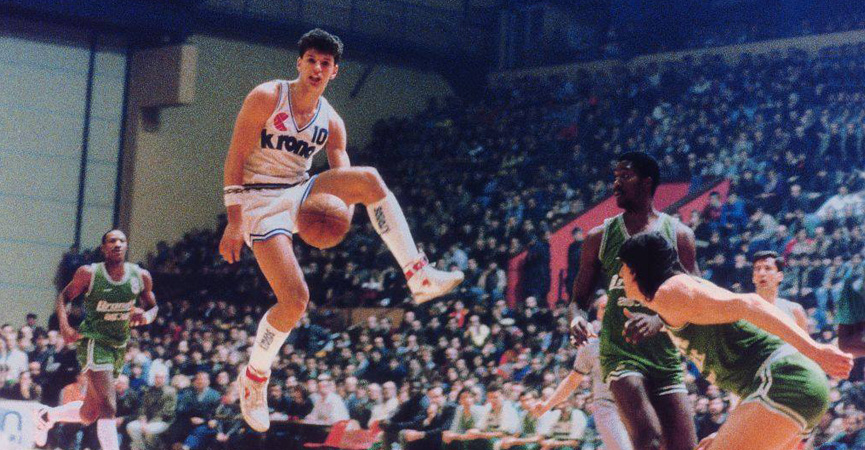 Dražen was born October 22, 1964 in Šibenik, Croatia and died in a car accident June 7, 1993 in Germany
He was the best Croatian basketball player of all time
He won a sliver Olympic medal with Croatian national basketball team in 1992
The press called him „Basketball Mozart”
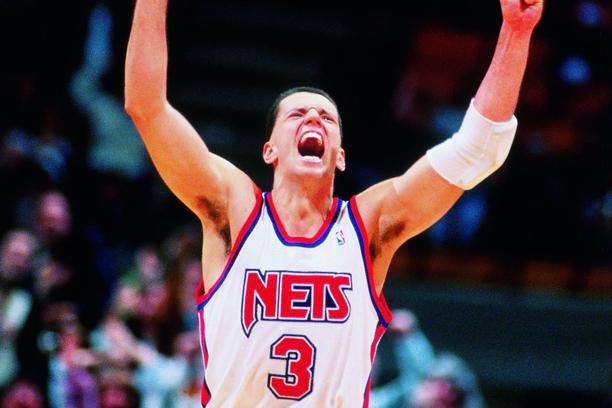 Alojzije Stepinac
He was Croatian, Zagreb’s archbishop and cardinal
He was born  May 8, 1898 in Brezarići and died  February 10 , 1960
He faught for Croatian Catholicism
He held his last mass 3 days before he died
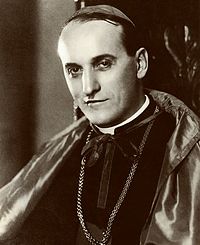 Antun Mihanović
He was born in Zagreb 1796 and he died November 14, 1861
He was a poet
He wrote a poem called Horvatska domovina which became Croatian national anthem at the end of 19. century
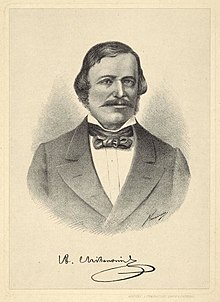 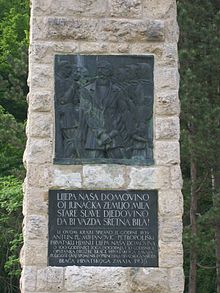 Vladimir Prelog
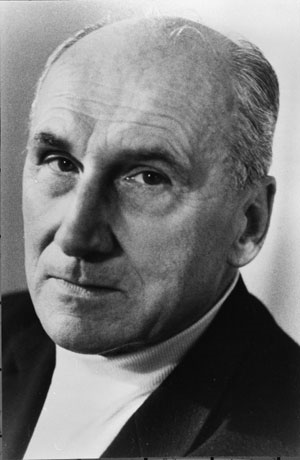 He was born in Sarajevo July 23, 1906 and lived in Osijek
Vladimir was Croatian  chemist 
He got a Nobel prize in 1975
He died in Zurich , January 7 , 1998
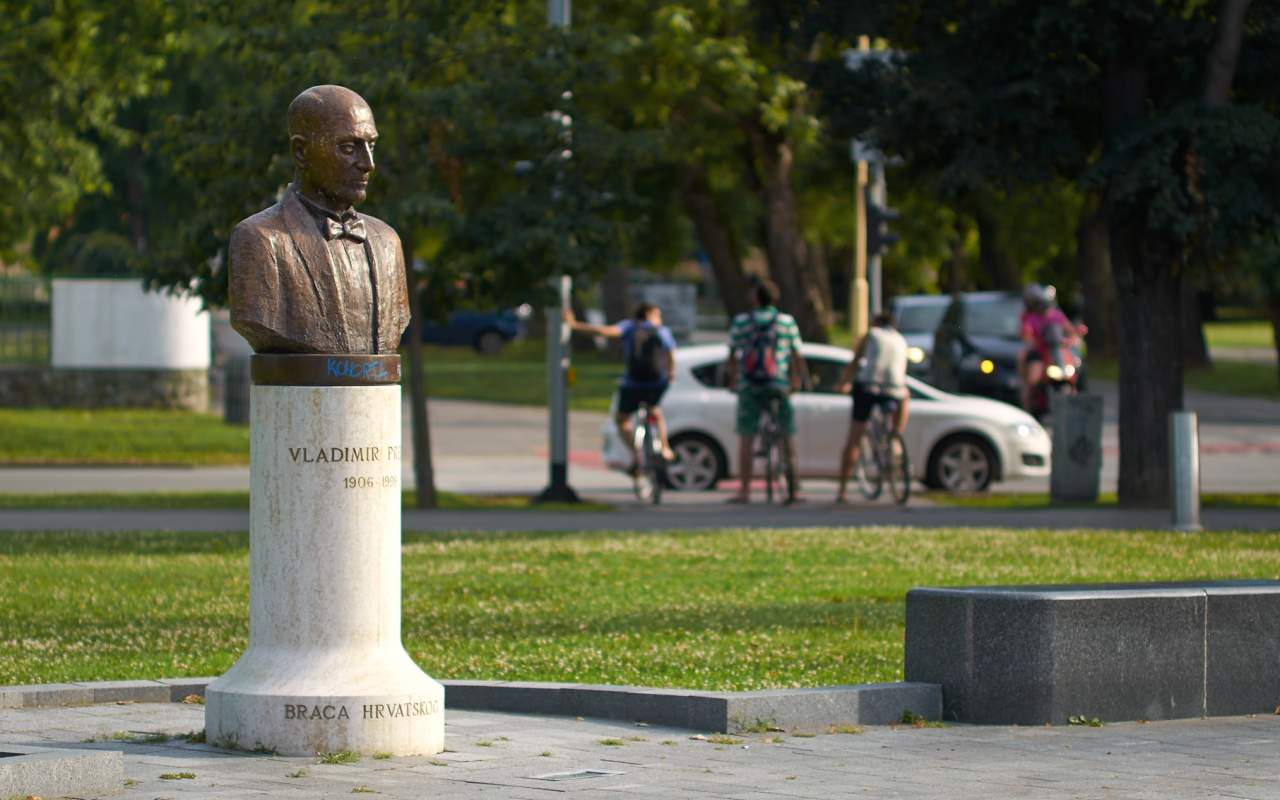 Ivo Andrić
He was born in Docu on Lašvi on October 9,  1892 and died March 13, 1975
He was ambassador of the Kingdom of  Yugoslavia in Germany in 1939 and a famous writter
He won a Nobel prize in 1961 for his novel „Na Drini ćuprija”
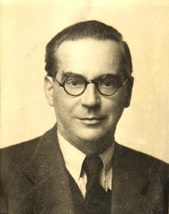 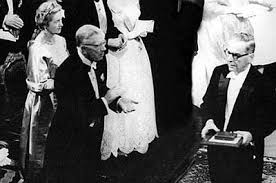 King Tomislav
King Tomislav was the first Croatian King

He was elevated to kingship in 925 and reigned until 928

He was one of the best emperors of Croatia
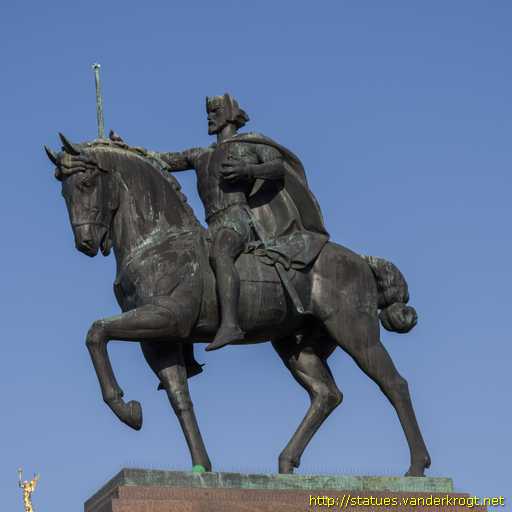 Marija Jurić Zagorka
Born on March 2, 1873.
She was first female journalist and in the beginning Marija wrote under male alias
Marija fought for women's rights and against discrimination
She wrote novels and some of them are dramatized and screened (The Witch from the Grič, Daughter of Lotrščak etc.)
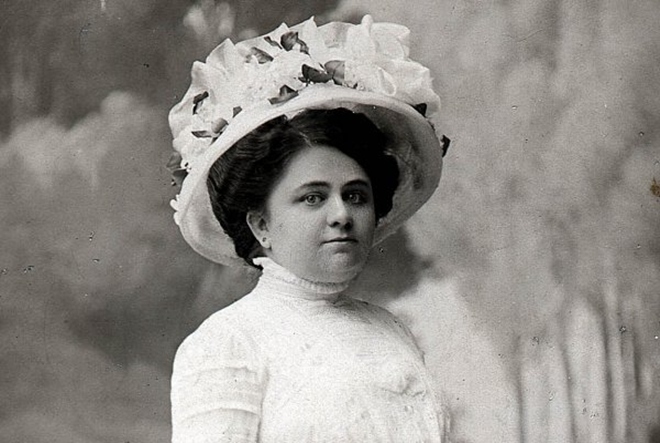 Miroslav Krleža
He was born in July 7, 1893 and died  December 29, 1981
He was famous Croatian writer and poet
He was a prominent figure in cultural life
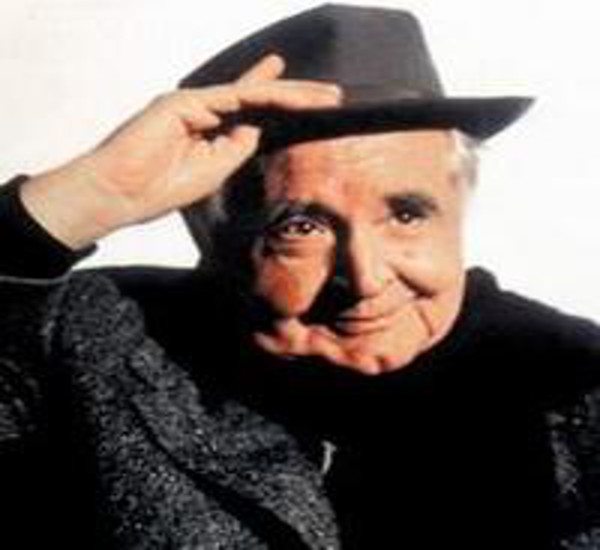 OLIVER DRAGOJEVIC
He was born in Split (Croatia) December 7 , 1974
He was a Croatian recording artist
His most popular songs were ”Cesarica” and ”Moj galebe”
He died from illness July 29, 2018
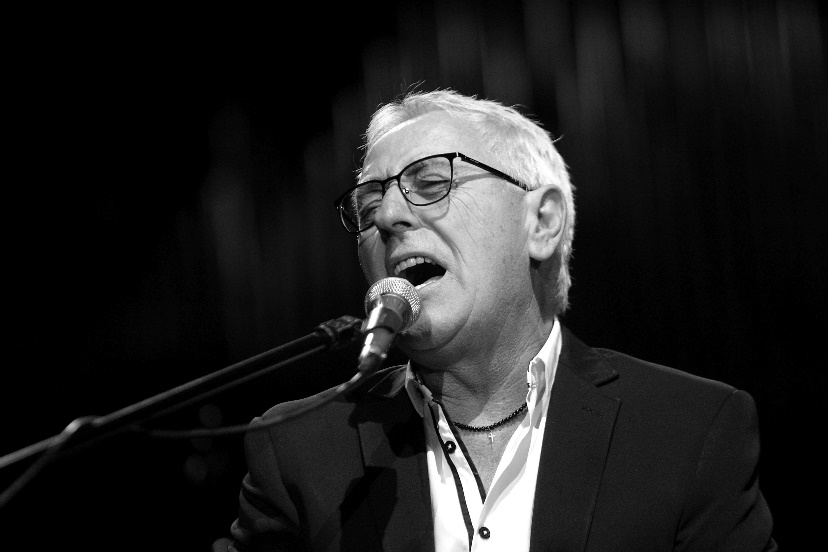 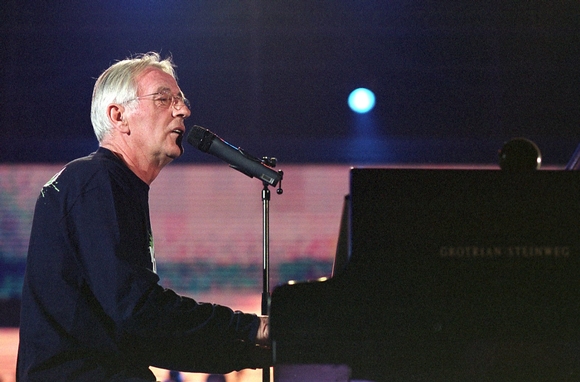 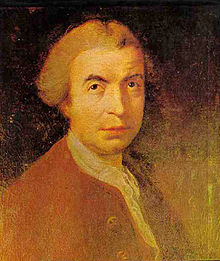 Ruđer Bošković
He was Croatian mathematician, astronomer, geodesist, physicist and philosophe.
He was born in Dubrovnik on May 18,1711 and he died in Milano on February 13, 1787
His most important ideas were those about atomic structures.
Siniša Glavašević
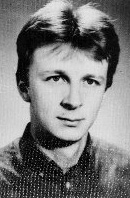 He was born in Vukovar November 4,1960 
He was a prose writer, a librarian, a journalist and a war reporter
He wrote „Stories from Vukovar”
He was killed during the battle for Vukovar in 1991
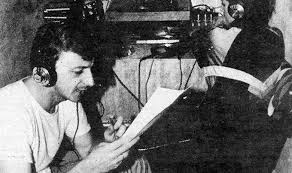 Slavoljub Eduard Penkala
Eduard Penkala was born in Liptószentmiklós
He then moved with his wife to Zagreb in 1900
He  constructed first pen 
Among his patented inventions were: 
a hot water bottle - his first patented invention, the "Termofor"
a type of bluing detergent
a rail-car brake
an anode battery
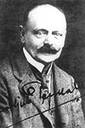 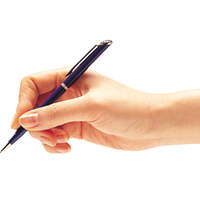 NIKOLA TESLA
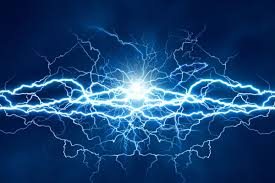 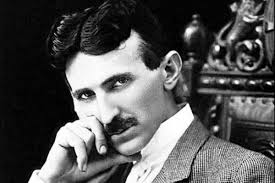 He was born in Smljan, Croatia on July 10, 1856
He won a Nobel Prize but he did not want to share it with Thomas Alva Edison
He was an inventor, electrical engeneer, mechanical engeneer and futurist.
He invented Tesla coil, wireless lightning, magnifying transmitter, Tesla turbine, shadowgraphs, neon lamps, radio, induction motor and many other great pioneering inventions.
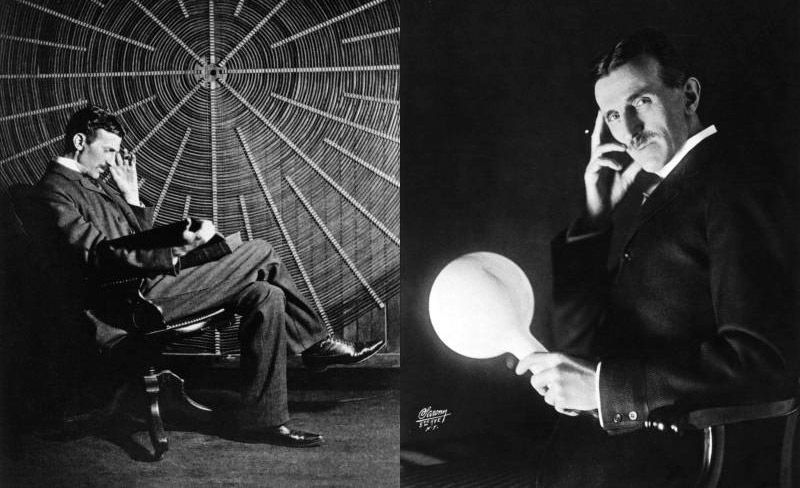 ZLATA BARTL, ”Aunt Vegeta”
She was born on February 20, 1920
   in Bosnia and Herzegovina(Dolac)
After she gradauted, she moved to Zagreb
  (Croatia),where she graduated from 
   the Faculty of Natural Sciences with 
   chemistry, physics, mathematics,
   mineralogy
In 1955 she went to Koprivnica
   (Croatia) and started her scientific
   work in 1959 in Podravka and invented a spice
   called Vegeta and with it Podravka 
   hit the world market
 She died on July 30, 2008 in Zagreb
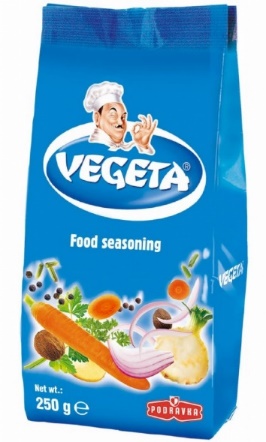 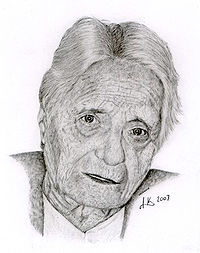 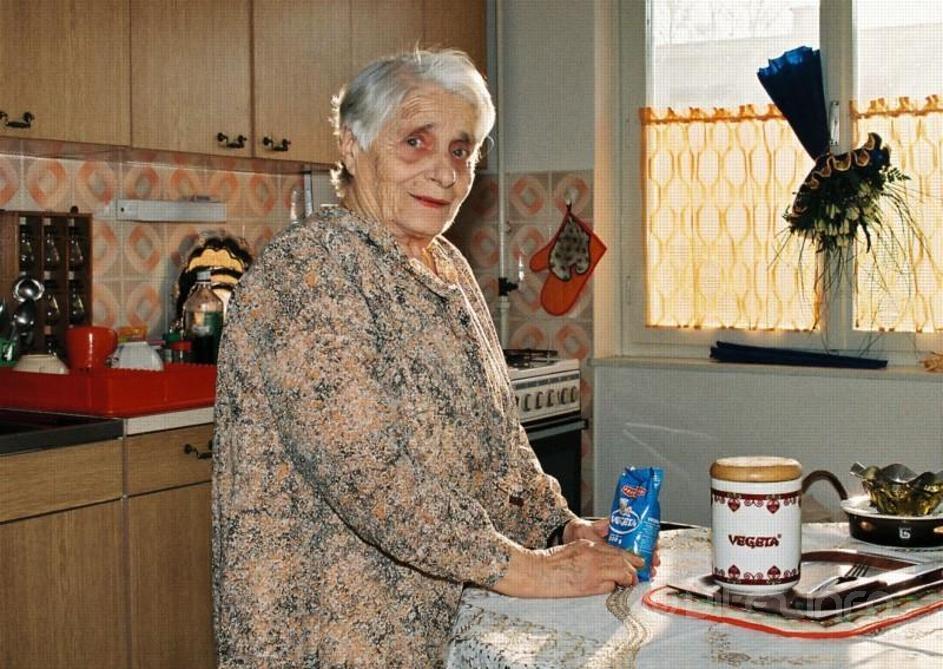 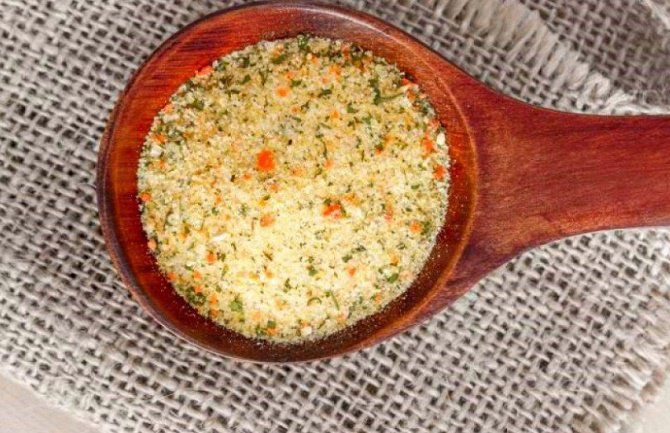 Vatroslav Lisinski
He was born in Zagreb in 1819.
He became a succesful composer.
He died young and poor, at age of 35.
A famous concert hall called Vatroslav Lisinski was named after him.
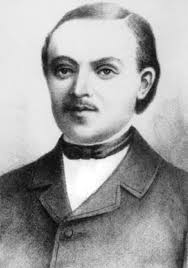 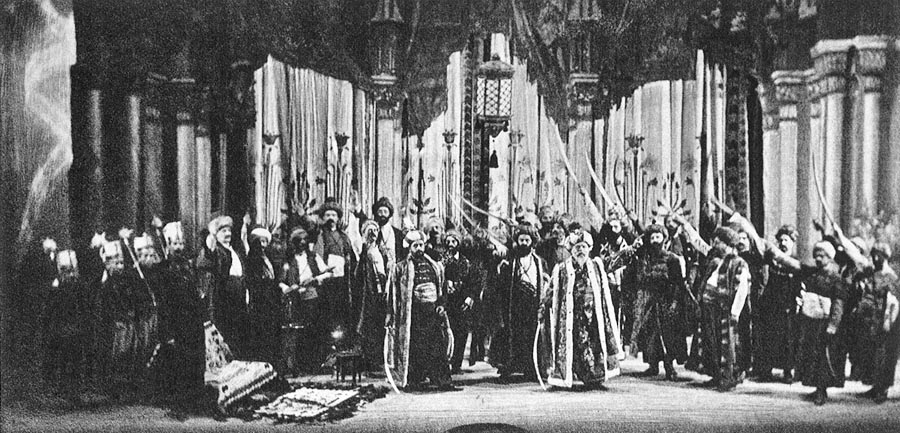 Thank you for your attention!
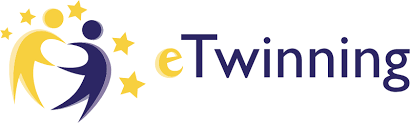 We are 7th grade students (13 years old) from primary school „Retfala” in Osijek (east Croatia).
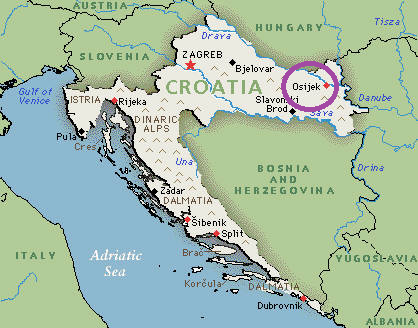 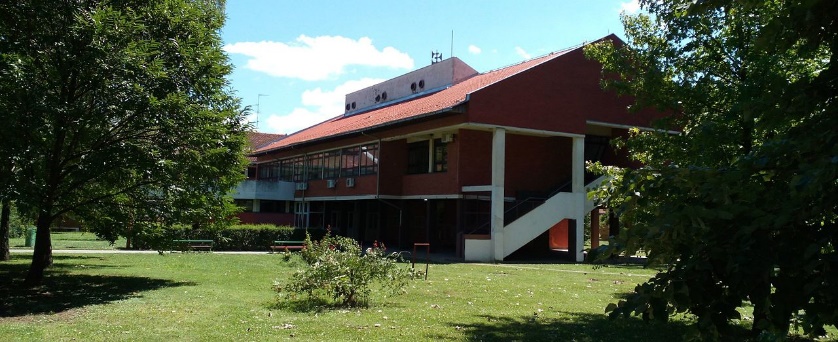